Welcome
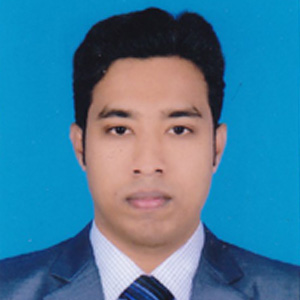 Prepared by:
Md. Showmique Islam
Instructor(English) 
Sapahar Govt. Technical School and College 
Sapahar,Naogaon.
Today’s Lesson:
Class: Six
 Parts Of Speech
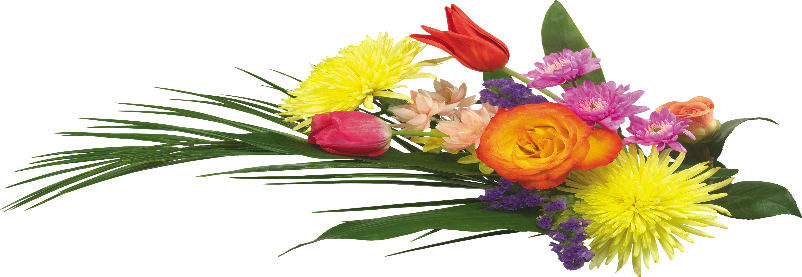 Learning outcomes
By the end of the lesson , 
the students will be able to………..
1. know about the Parts of Speech details. 
2. identify the Parts of Speech in a text.
Parts Of Speech
ইংরেজি ভাষায় যতগুলো Word আছে তাদেরকে আট ভাগে ভাগ করা হয়েছে । এ আট ভাগের প্রত্যেকটি ভাগকে একত্রে parts Of Speech বলে। যেমন- Hasan reads in class six.    এখানে Hasan – Noun, read – Verb, in – Preposition, class- Noun, six- Adjective.
Kinds
There are eight kinds of Parts of Speech. 
They are-
1. Noun 
2.Pronoun
3. Adjective
4. Verb
5. Adverb
6. Preposition
7. Conjunction
8. Interjection
Noun
যে Word দ্বারা কোন ব্যক্তি, বস্তু, স্থান, প্রাণী ইত্যাদির নাম বুঝায়, তাকে  Noun বলে। যেমন – Abed, Afifa, Dhaka, Rangpur, Tiger, Iron. 
Dhaka is the capital of Banglade
এখানে Dhaka -  Noun
Pronoun
Noun এর পরিবর্তে যে Word  ব্যবহৃত হয়, তাকে Pronoun বলে।                                                                       যেমন – He, She, It , They, That, This etc.  
Rokeya is a good student.   She is in class six. 
এখানে Rokeya – Noun,  
She – Pronoun.  কারণ এটি Noun এর পরিবর্তে ব্যবহৃত হয়েছে।
Adjective
যে Word দ্বারা কোন ব্যক্তি, বস্তু, স্থান, প্রাণী ইত্যাদির দোষ , গুণ , অবস্থা, সংখ্যা , পরিমাণ বুঝায়, তাকে  Adjective বলে ।                                                                                যেমন – Good, Bad, One Kg, Cold, Handsome, Beautiful etc.                             
You look very handsome.    Today is cold.
Verb
যে Word দ্বারা কোন কাজ (Action), করা, যাওয়া, আসা, পড়া ,খাওয়া ইত্যাদি বুঝায় , তাকে Verb  বলে। যেমন- Go, Eat, Take, Miss, Do, Help, Break etc.                                
যেমন- I do the work.                                                 They support him.
Adverb
যে Word  Adjective, Verb এবং অপর Adverb কে Modify (বিশেষিত) করে , তাকে Adverb বলে।                                                                                                        যেমন – Slowly, Quickly, Often, Very, Kindly , Smoothly etc. 
For example:
He walks slowly.  They talk very loudly.
Preposition
যে Word কোন Noun বা Pronoun এর আগে বসে অপর কোন Noun বা Pronoun  এর সাথে সম্পর্ক স্থাপন করে, তাকে Preposition বলে ।                            যেমন- On, In , At , Among, Between, Behind, Upon , Under etc. 
The book is on the table.                                                            The students walk to school.
Conjunction
যে Word দুই বা ততোধিক Word বা Sentence কে যুক্ত করে , তাকে Conjunction বলে। যেমন- and, but, or , therefore, so etc. 
Asif and Arman are two brothers.    The man is poor, but he is honest.
Interjection
যে Word দ্বারা মনের আবেগ, দুঃখ , হতাশা, বিস্ময় ইত্যাদি প্রকাশ পায়, তাকে Interjection  বলে।                      যেমন – Alas, Hurrah, Ah, Fie etc. 
Hurrah! We have won the game.
Thank You
Take care of yourselves